Salvador Dali
23.4.2014
Sara Šetina
1
Sadržaj
O Salvadoru
Nadrealizam
Kubizam
Citati
Ostala djela
Važne godine
Kviz
23.4.2014
Sara Šetina
2
O Salvadoru…
Salvador Dali rođen je 11.5. 1904 u Figueresu u Španjolskoj
Njegovo puno ime je Salvador Felipe Jacinto Dali
1922. Salvador upisuje “San Fernando” umjetničku akademiju u Madridu
Godine 1926. izbačen je s Akademije zbog poticanja studentskih demonstracija protiv osrednjih slikara
Slikao je nadrealnost i eksperimentirao je s kubizmom
23.4.2014
Sara Šetina
3
Nadrealizam
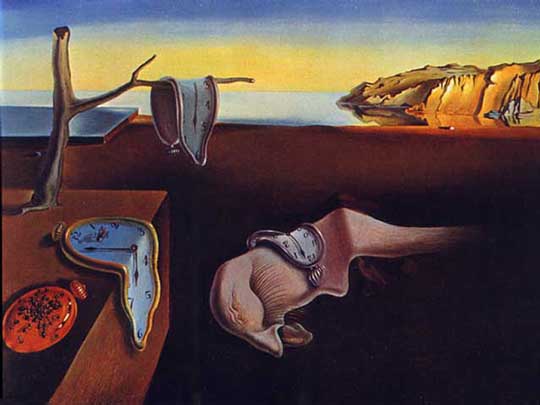 Nadrealizam na način na koji ga mi danas poznajemo je blisko povezan sa nekim oblicima moderne umjetnosti.
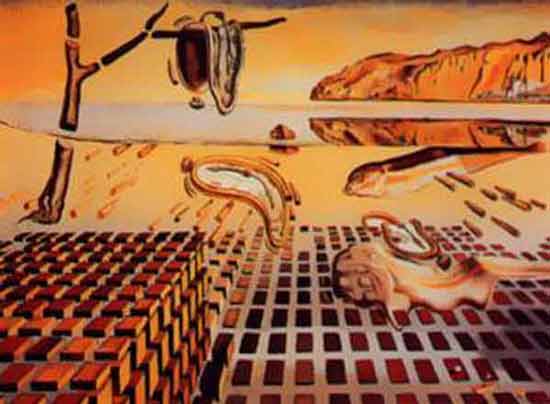 23.4.2014
Sara Šetina
4
Kubizam
Kubizam je umjetnički stil moderne umjetnosti, nastao u Francuskoj od 1907. 
Započeo je kao slikarski pokret, ali se odrazio i u kiparstvu, glazbi, književnosti i arhitekturi.
23.4.2014
Sara Šetina
5
Citati
Salvador je također bio poznat po svojim suludim izjavama i komentarima :
"Svako jutro kada se probudim osjetim izuzetnu radost - radost što sam ja Salvador Dali - i pitam se, "Što će novo i lijepo ovaj Salvador Dali danas postići?" - Salvador Dali.
"Ne postoji ništa čega bih se bojao, ali bojim se straha, a taj strah od straha u meni izaziva strah.“
"Ja sam genije.“
"Ne boj se savršenosti - nikad je nećeš dosegnuti."
23.4.2014
Sara Šetina
6
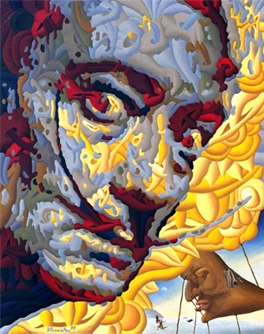 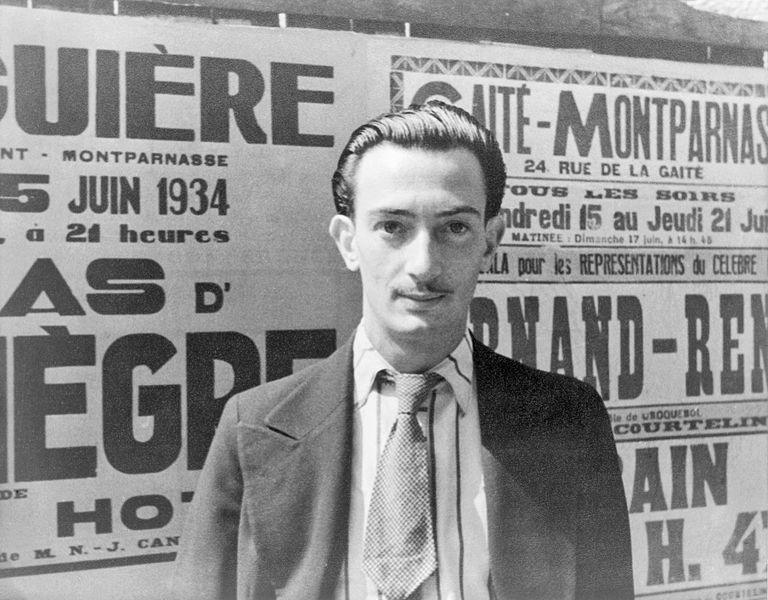 Autoportret Salvadora Dalia
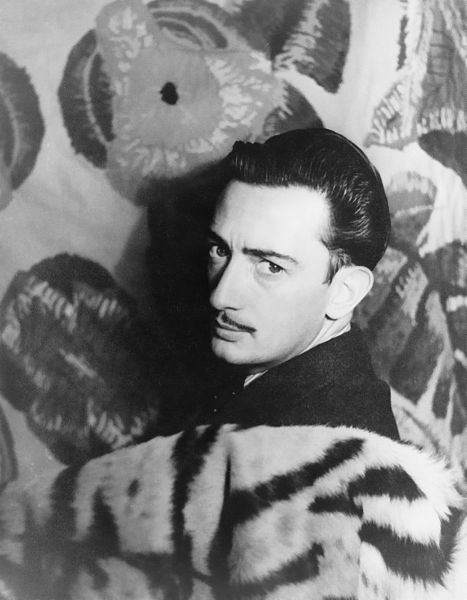 Salvador i Ray Man
23.4.2014
Sara Šetina
7
Dali se nije bavio samo slikanjem, on je također napravio mnogo skulptura
 njegov zaštitni znak su bili slonovi na štulama sa visokom piramidom na leđima.
23.4.2014
Sara Šetina
8
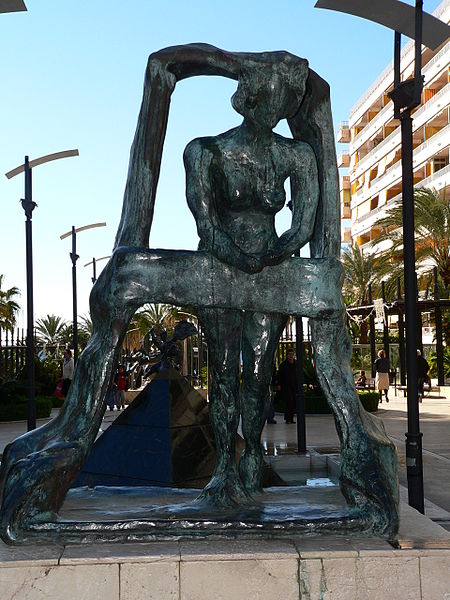 23.4.2014
Sara Šetina
9
Važne godine…
1919 - prva javna izložba u gradskom pozorištu u Figueresu
1925 - prva samostalna profesionalna izložba u galeriji "Dalmau" u Barceloni
1956 - "Posljednja večera" izložena u Nacionalnoj galeriji u Washingtonu
1989 - umire od prekida rada srca u Figeresu 23. siječnja
23.4.2014
Sara Šetina
10
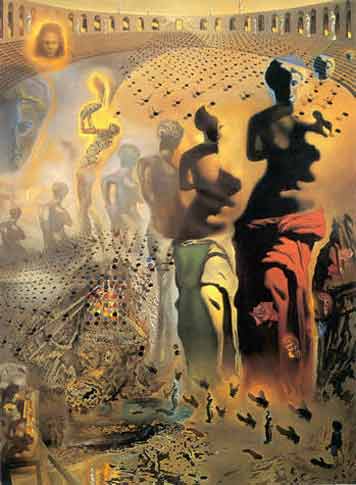 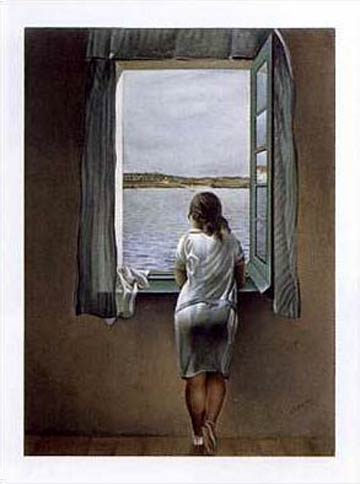 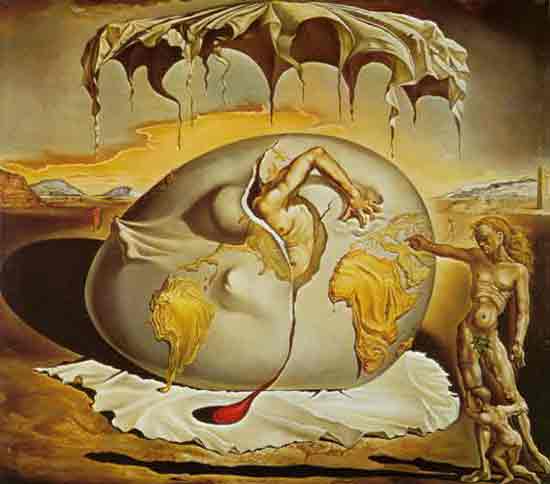 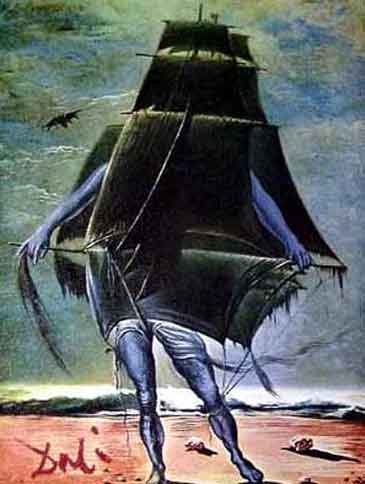 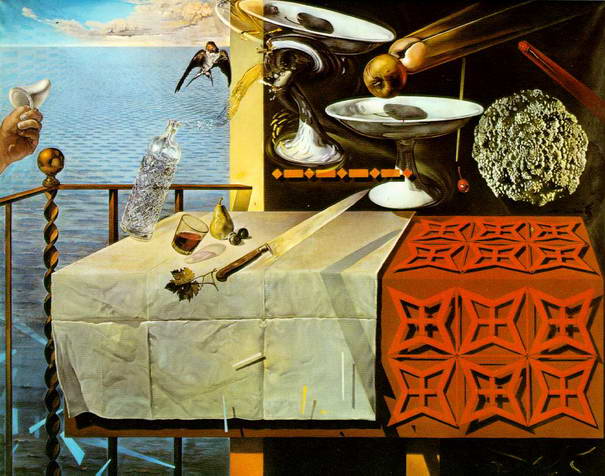 23.4.2014
Sara Šetina
11
1.Salvador Dali rođen je:
A) u Francuskoj 
B) u Španjolskoj
C) u Švicarskoj
23.4.2014
Sara Šetina
12
2. Koju je umjetničku akademiju upisao Dali?
A) San Fernando 
B) San Braum
C) San Felipe
23.4.2014
Sara Šetina
13
3. Kada je nastao kubizam
A) 2000
B) 1985
C) 1907
23.4.2014
Sara Šetina
14
4.Jedan od Dalievih citata je:
A) ‘’Ja sam prelijep’’ 
B) ‘’Ja sam genije’’
C)’’ Ja sam briljantan’’
23.4.2014
Sara Šetina
15
5.Kada je prva Dalieva izložba?
A) 1919.  
B) 1923.
C) 1999.
23.4.2014
Sara Šetina
16
Točno, samo tako nastavi!
23.4.2014
Sara Šetina
17
Netočno, pokušaj ponovo…
23.4.2014
Sara Šetina
18